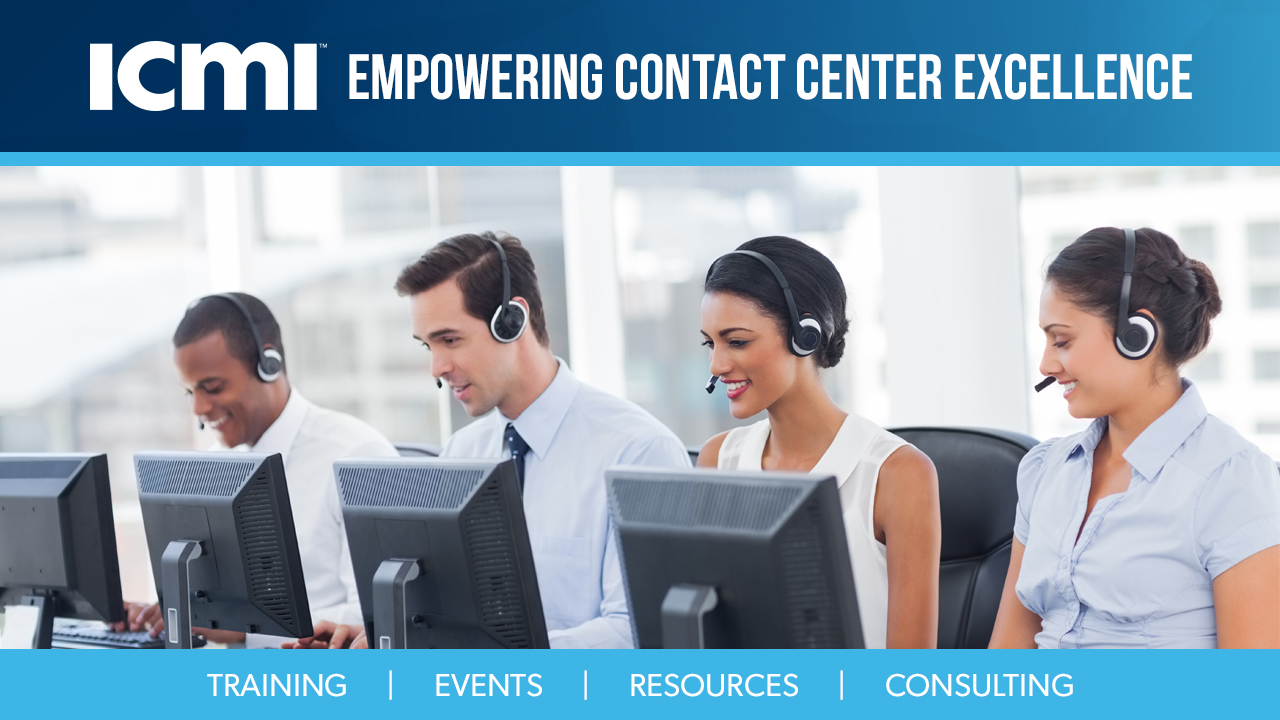 Session 101:
Customer Effort vs. Customer Delight 
Find The Ultimate Balance!

Speaker Name, Title of Speaker, Company Name goes here